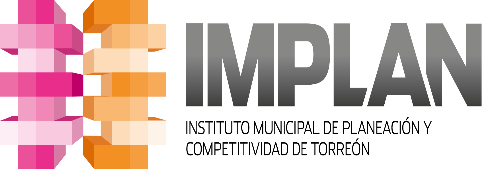 Estructura Orgánica